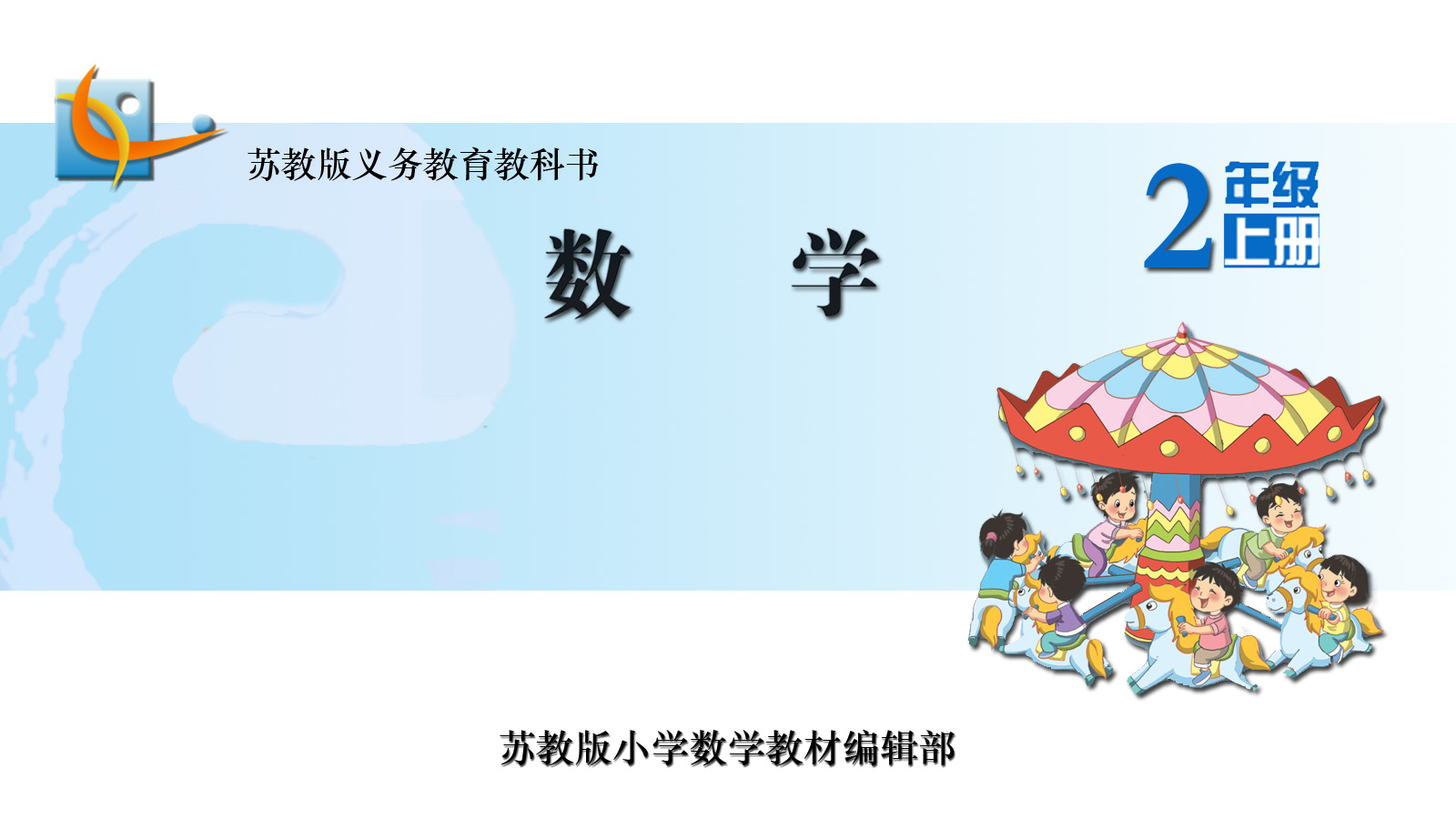 6的乘法口诀
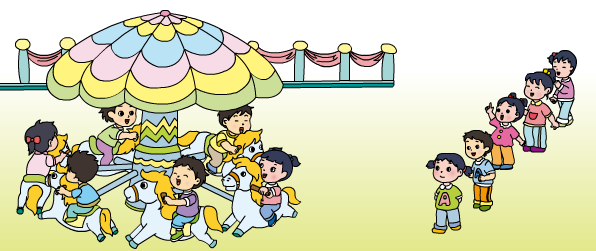 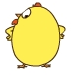 8
6
4
5
船的只数
1
2
3
每次可以坐6人， 2次可以坐多少人？ 3次、 4次、 5次、 6次呢？
人  数
36
6
12
18
24
30
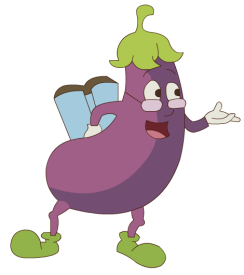 你能编出6的乘法口诀吗？
6
4
5
船的只数
1
2
3
人  数
25
6
12
15
20
25
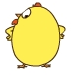 6
1个6
1×6＝6
一六得六
2个6相加
2×6＝12
二六十二
3个6相加
3×6＝
18
三六（         ）
十八
4个6相加
4×6＝
四六（         ）
二十四
24
5个6相加
5×6＝
30
五六（         ）
三十
三十六
6个6相加
6×6＝
36
六六（         ）
想一想：
6×2＝                   6×5＝
12
30
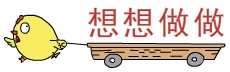 1.
2×6＋6＝
18
3×6＋6＝
24
4×6＋6＝
30
3×6＝
18
4×6＝
24
5×6＝
30
2.  4个6比3个6多（   ），比5个6少（   ）。
6
6
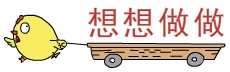 3×6＝
4×6＝
1×6＝
18
24
6
3.
6×3＝
18
6×4＝
24
6×1＝
6
十八
三六（      ）
四六二十四
一六得六
（                ）
（                ）
4.
6×2＝
3×6＝
6×4＝
12
18
24
4×6＝
24
6×6＝
36
5×6＝
30
6×5＝
30
6×3＝
18
1×6＝
6
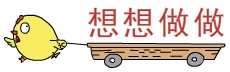 5.  列出乘法算式并算出得数。
（1）6个2连加的和是多少？
×
＝
6
2
12
（2）两个乘数都是6，积是多少？
×
＝
6
6
36
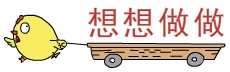 6.
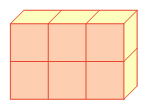 搭5个这样的长方体，要多少个   ？
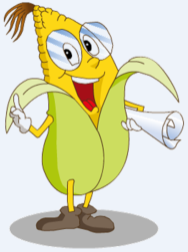 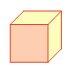 ×
＝
（  ）
5
6
30
个
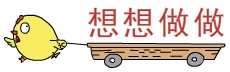 7.  妈妈买了3块蛋糕，每块6元，买蛋糕用去多少元？
×
＝
（  ）
3
6
18
元
买巧克力比买蛋糕多用5元，买巧克力用去多少元？
＋
＝
（  ）
18
5
23
元